Chào mừng quý thầy cô các em đến với tiết âm nhạc
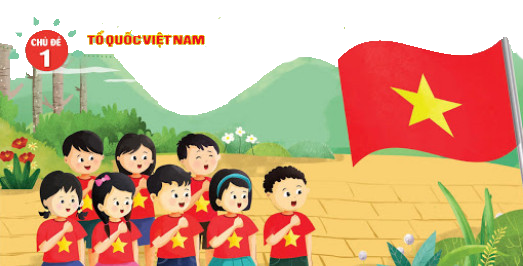 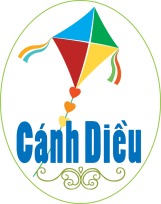 TIẾT 3
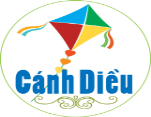 -ÔN BÀI HÁT: LÁ CỜ VIỆT NAM
-NHẠC CỤ: TRỐNG NHỎ
-TNKP: NÓI THEO TIẾT TẤU RIÊNG CỦA MÌNH
ÂM NHẠC 1
1.ÔN BÀI HÁT: LÁ CỜ VIỆT NAM
Ôn Hát cả bài với các hình thức
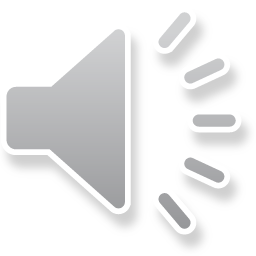 Xem video mẫu sau đó HD HS hát vận động phụ họa
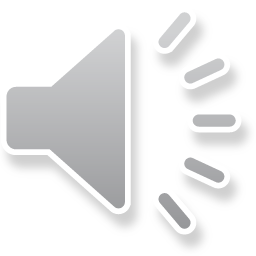 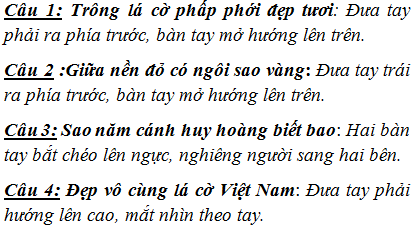 HD HS các động tác cơ thể sau đó thực hành vào bài
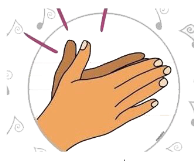 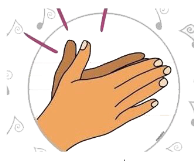 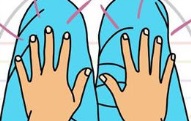 Câu 1:Trông lá cờ phấp phới đẹp tươi.

Câu 2:Giữa nền đỏ có ngôi sao vàng

Câu 3:Sao năm cánh huy hoàng biết bao. 

Câu 4 :Đẹp vô cùng lá cờ Việt Nam
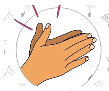 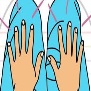 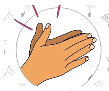 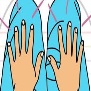 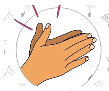 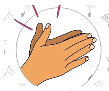 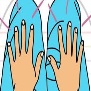 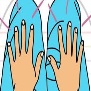 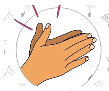 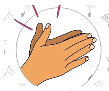 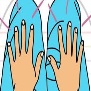 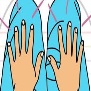 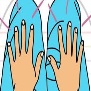 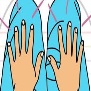 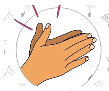 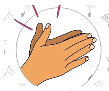 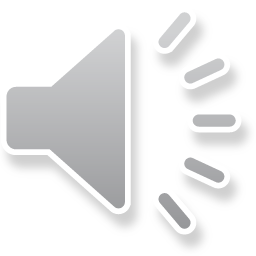 2. Nhạc cụ: Trống con
Xem video giới thiệu lại, cách dùng trống con
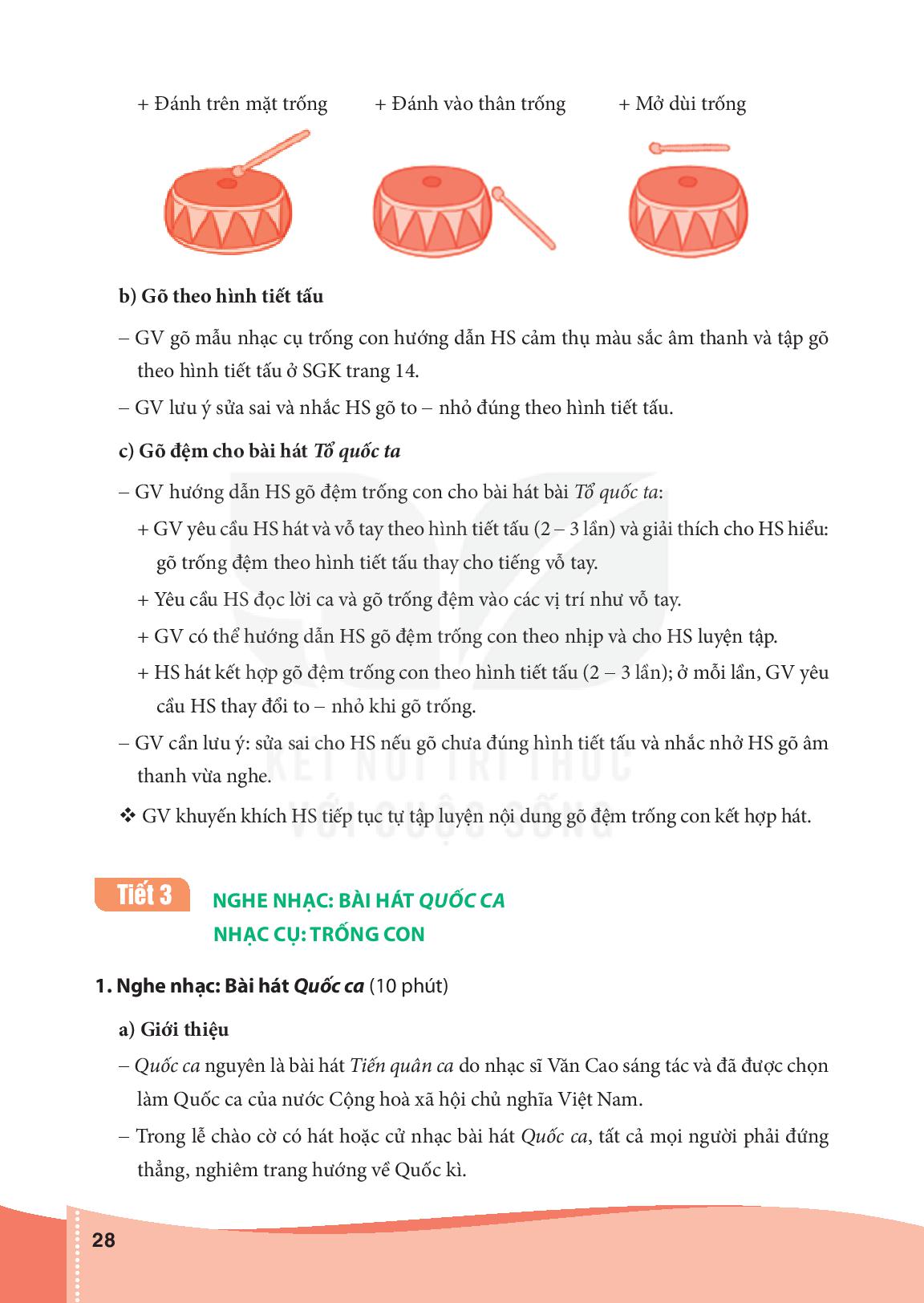 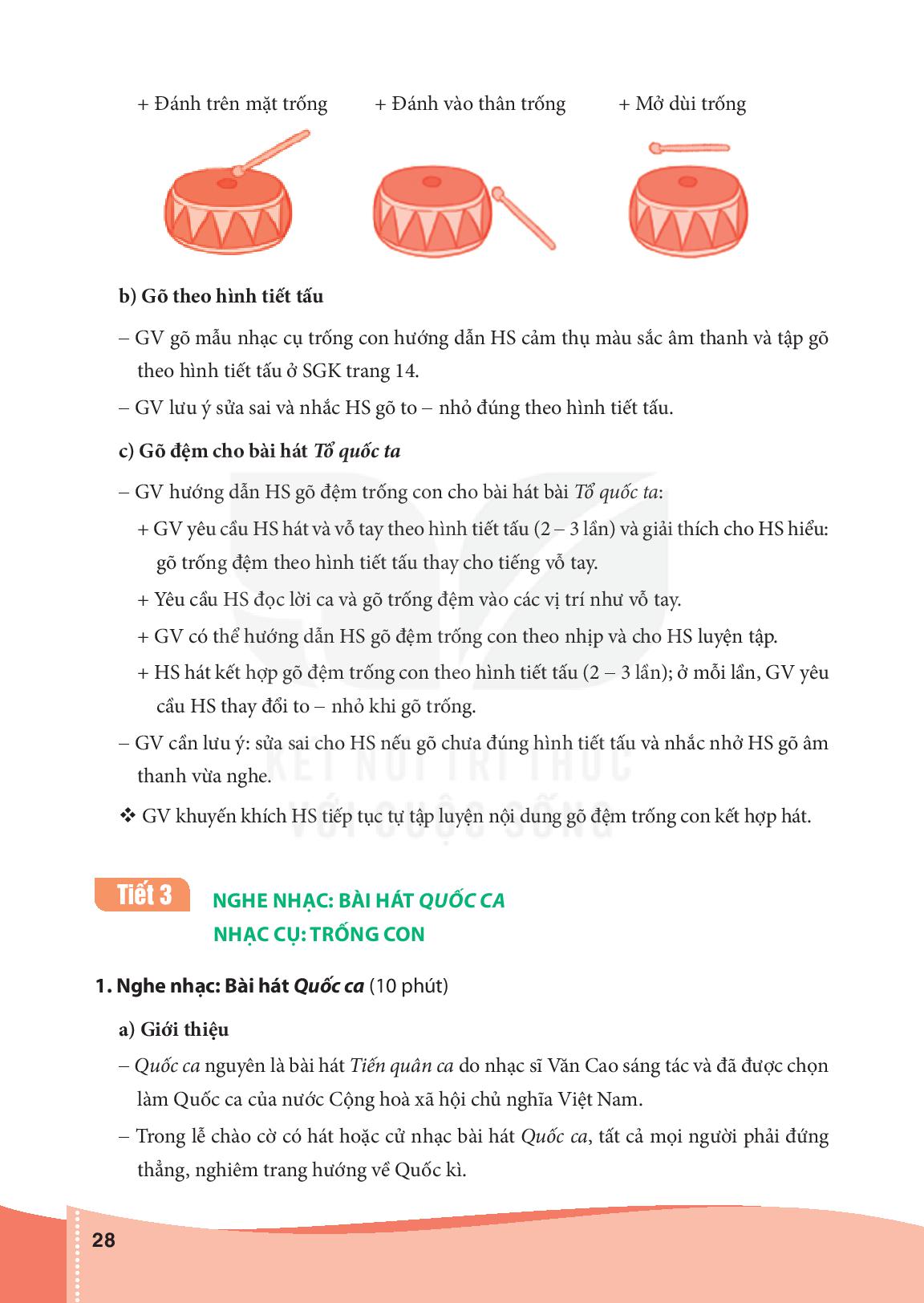 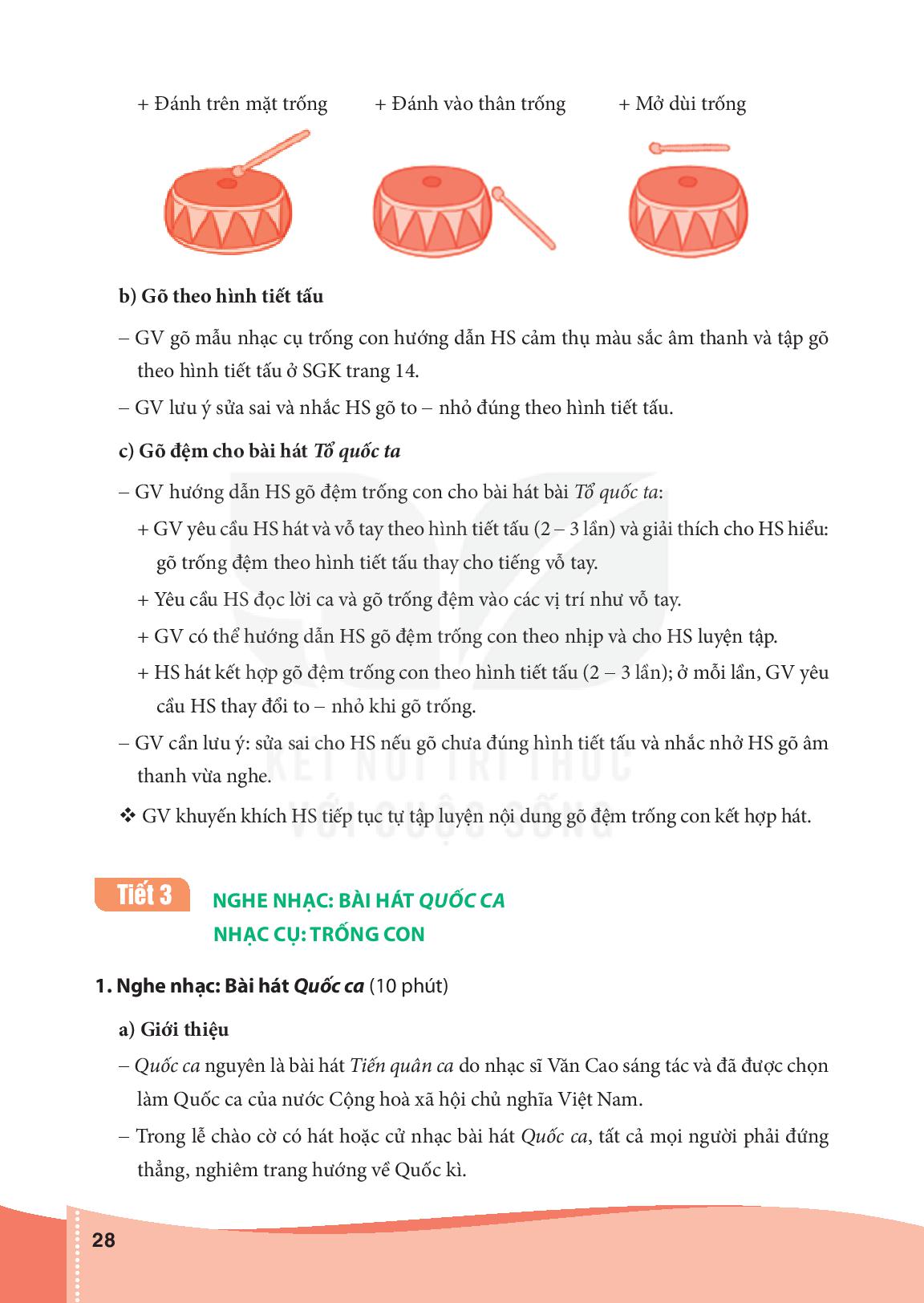 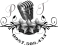 - Xem video làm mẫu sau đó HD HS lại như sau: Đọc Tùng-cách-tùng-tùng( đếm 1-2-3-4-5 thay cho đọc đen-đen-đơn-đơn-đen) Sau đó,yêu cầu luyện tập tiết tấu
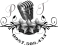 Xem mẫu cách gõ trống con ứng dụng tiết tấu trên vào bài sau đó thực hành với các hình thức
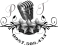 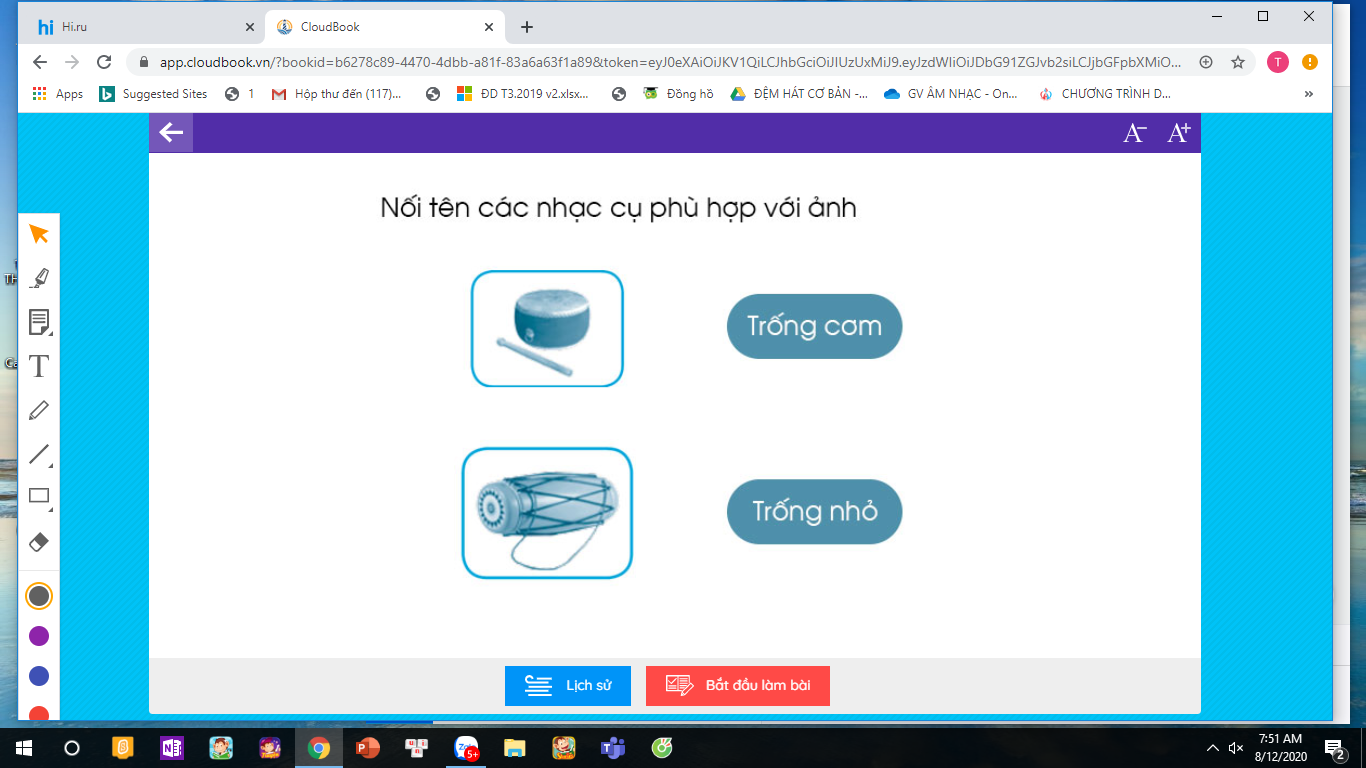 Nghe vỗ tay mẫu sau đó hướng dẫn Hs thực hiện vỗ tay  theo tiết tấu sau: ( Gv vừa vỗ tay vừa hỏi)
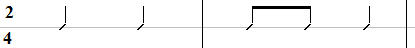 GV: Bạn       thích               học       môn      gì?
HS : Tôi       thích               học        âm      nhạc.
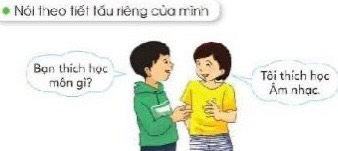 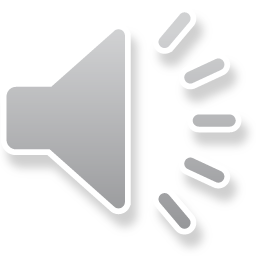 -Gv hướng dẫn thêm các mẫu tiết tấu khác ( hoặc khuyến khích Hs tự nói theo tiết tấu mà mình thích)
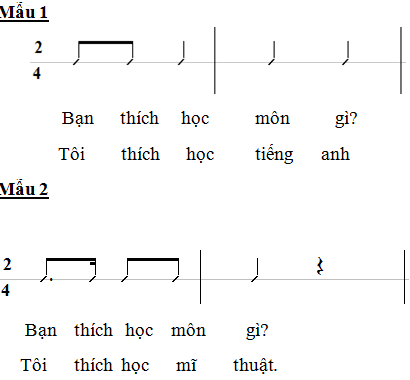 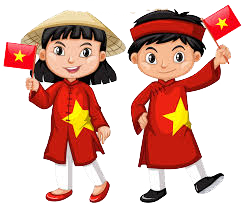 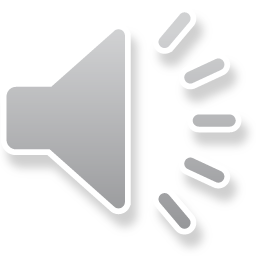 Củng cố-Giáo dục-Dặn dò
Chúc quý thầy cô mạnh khỏe các bạn học sinh chăm ngoan học giỏi
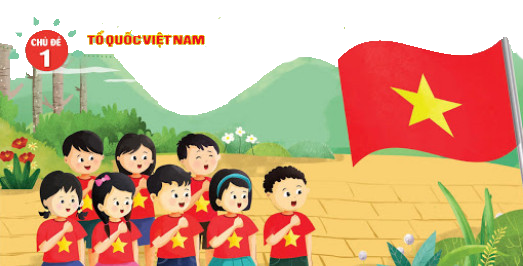 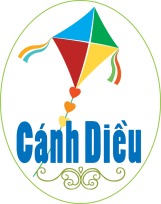 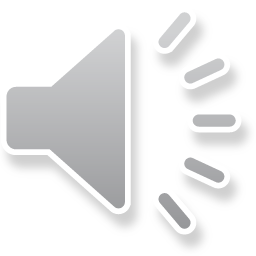